JUBCOR
Key Consideration for Specifying Maintenance Coating/Lining System in Operating Plants
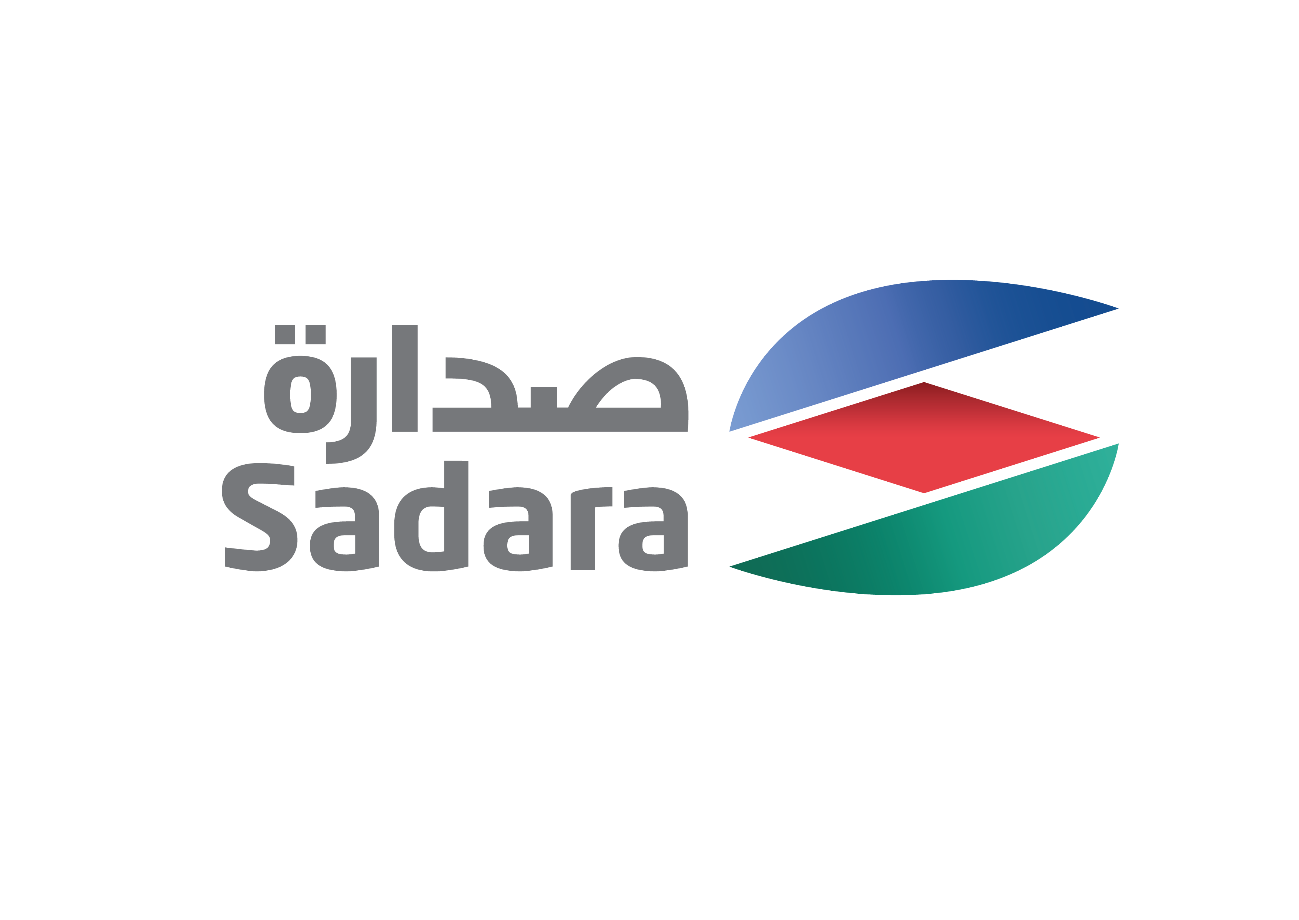 2024
CONFERENCE & EXHIBITION
INNOVATIVE SOLUTIONS FOR CORROSION CHALLENGES
Presented By:
Kumar Kolur Vadivelu

Sr. NDT Tech Specialist
Integrity and Corrosion Engineering
Sadara Chemical Company
Jubcor Presentation
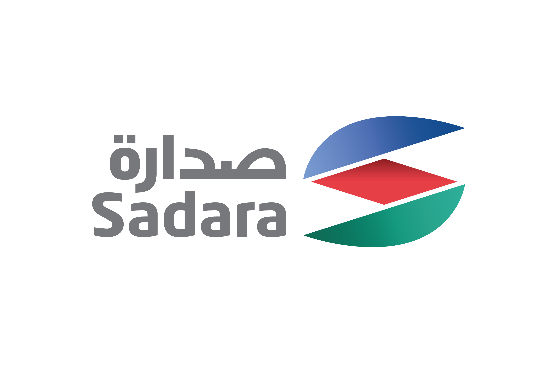 Agenda
About Sadara
Coating
Lining 
Purpose
Introduction
Substrate 
Operating Conditions
Coating/Lining Selection
Application and Inspection Control
Examples of poor parameter determination and its effects
Conclusion
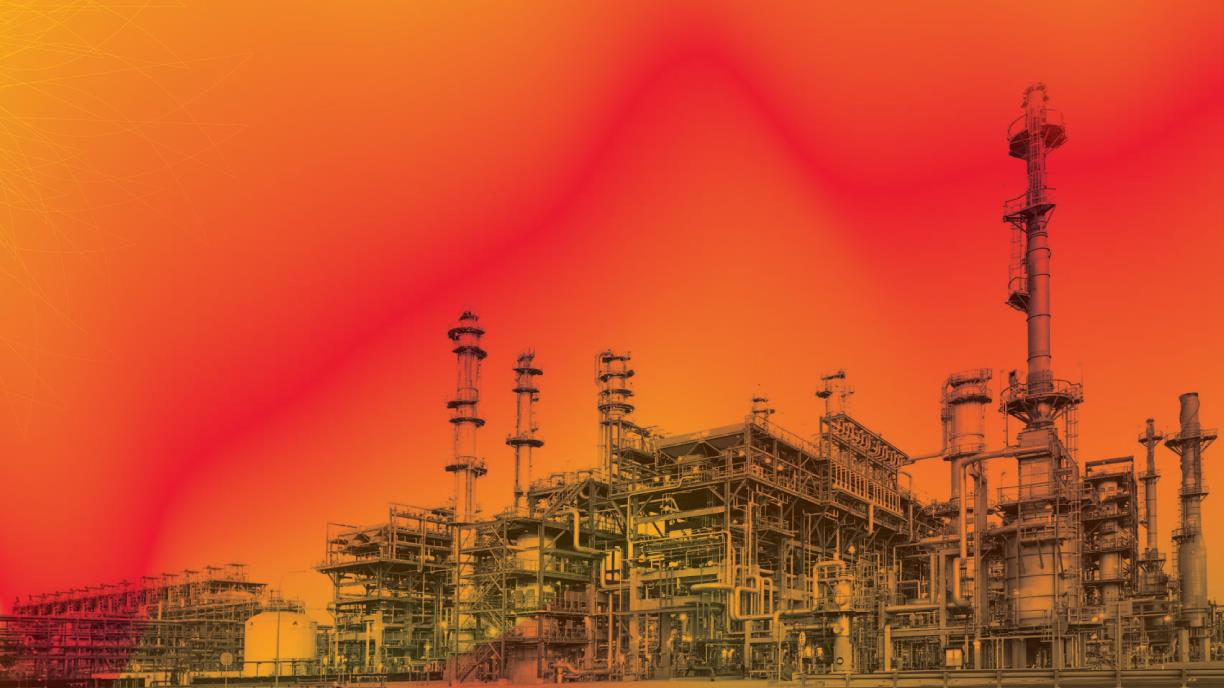 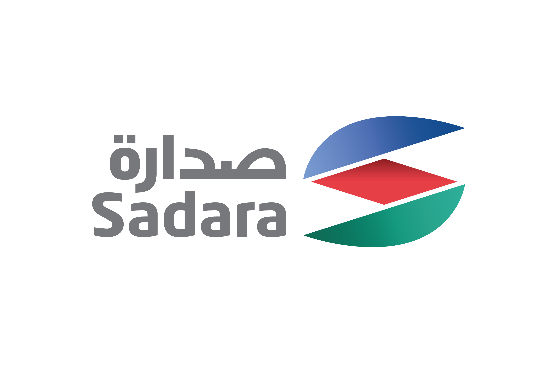 About Sadara
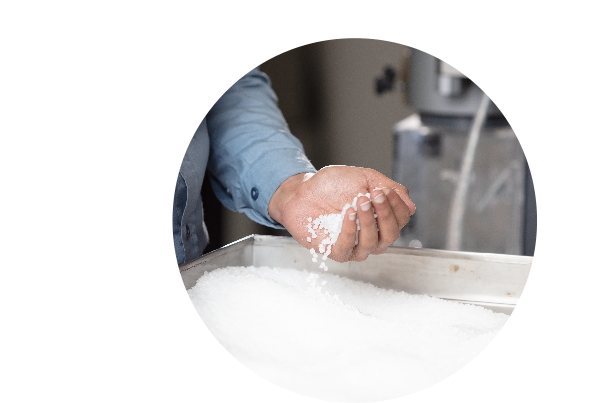 25+
3+
Million metric tons
value-adding chemicals and plastics annually
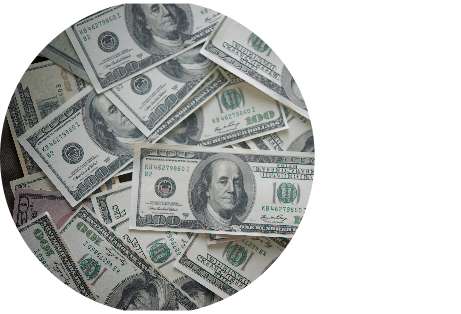 Billion USD investment JV between Aramco and Dow Chemical
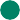 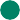 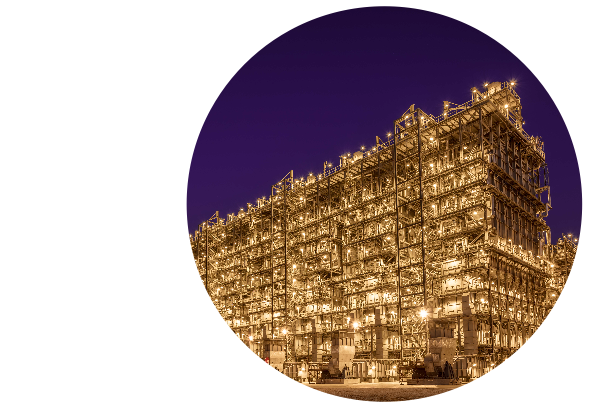 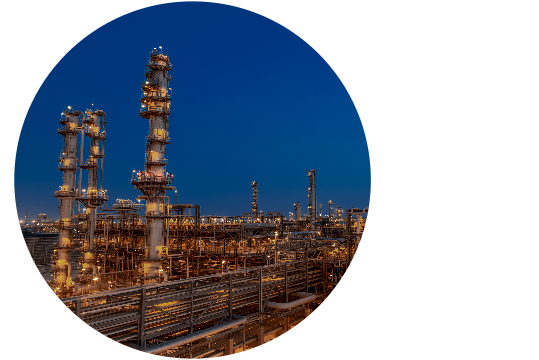 Largest chemical complex ever built in a single phase
The only Mixed Feed Cracker (MFC) in the region (gas and liquid)
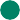 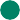 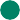 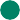 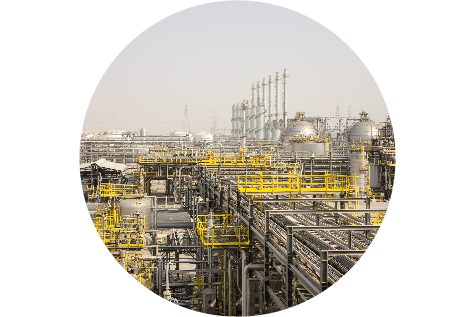 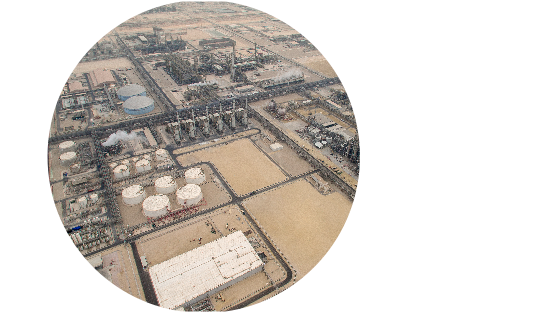 26
Manufacturing
plants
14
Plants completely
new to the Kingdom
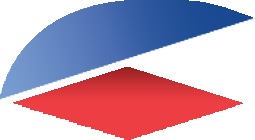 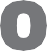 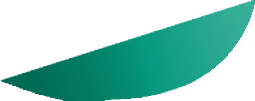 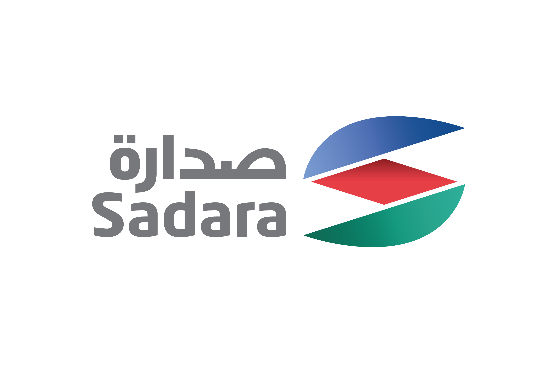 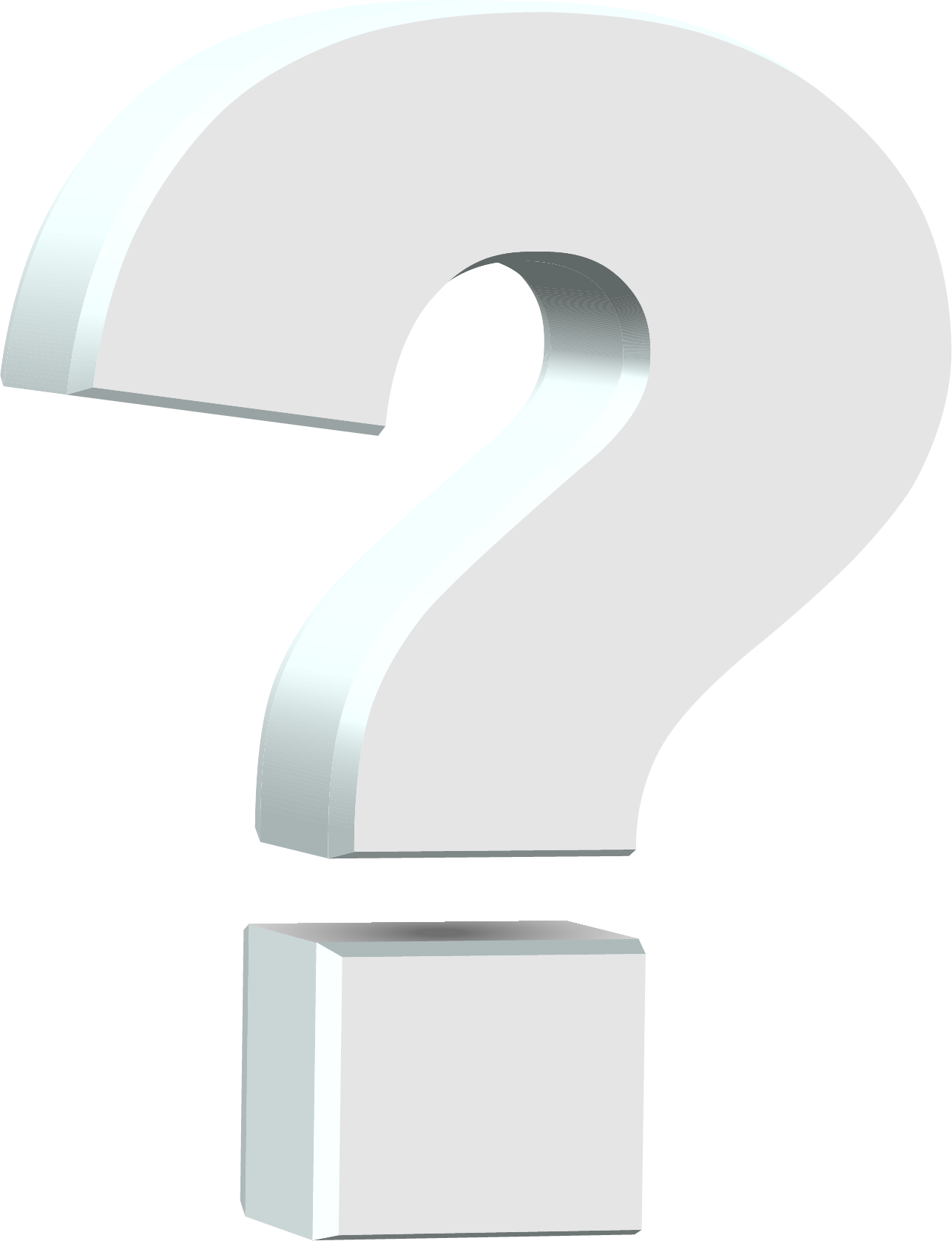 Coating ………. Lining
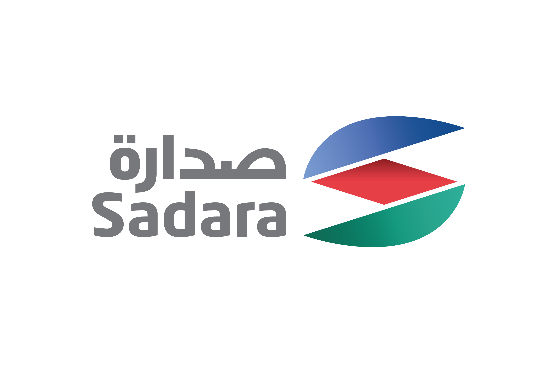 Coating
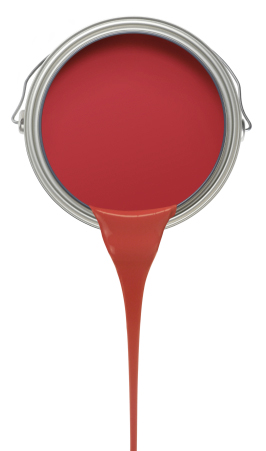 The application of a film of material to “exterior surfaces” to resist weathering, condensation, fumes, dust, splash, or spray is referred to as a resistant coating.


The coating must prevent the structure from being damaged by corrosion or disintegration due to its surrounding environment.
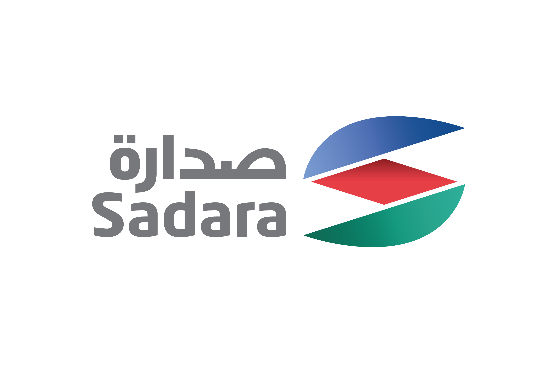 Lining
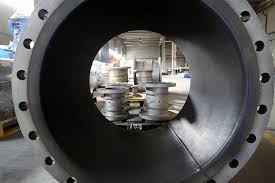 A resistant lining is a layer of material applied to the “interior surface.”


It prevents the structure from disintegration by the contained product and saves the product from contamination.
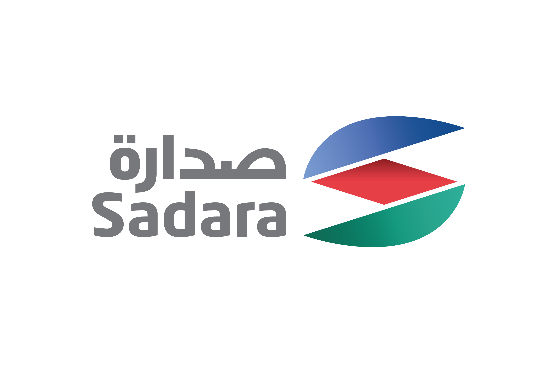 Purpose
There are multiple methods available to control corrosion. The technique that is most frequently used is applying a suitable coating/lining system.
 
The right coating/lining system is crucial to achieving long-term benefits.

Insufficient consideration of parameters and specifications of the coating/lining system during the maintenance phase in operating plants can lead to unnecessary stoppages and manhours spent.
 
This presentation will cover the important parameters that must be considered when specifying the maintenance coating/lining system in an operating plant.
 
In detail, we will discuss some of the early coating /lining failures that resulted from failing to consider operating parameters.
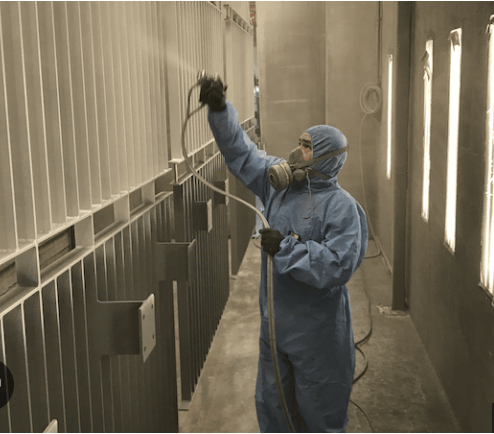 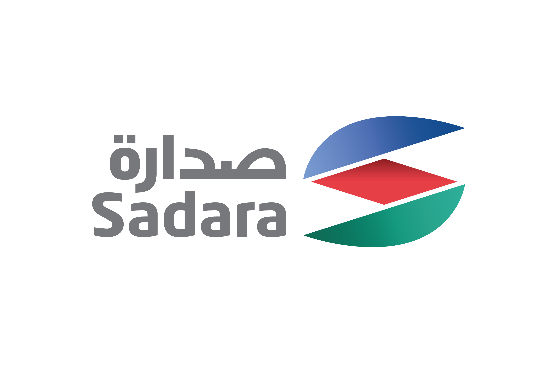 Introduction
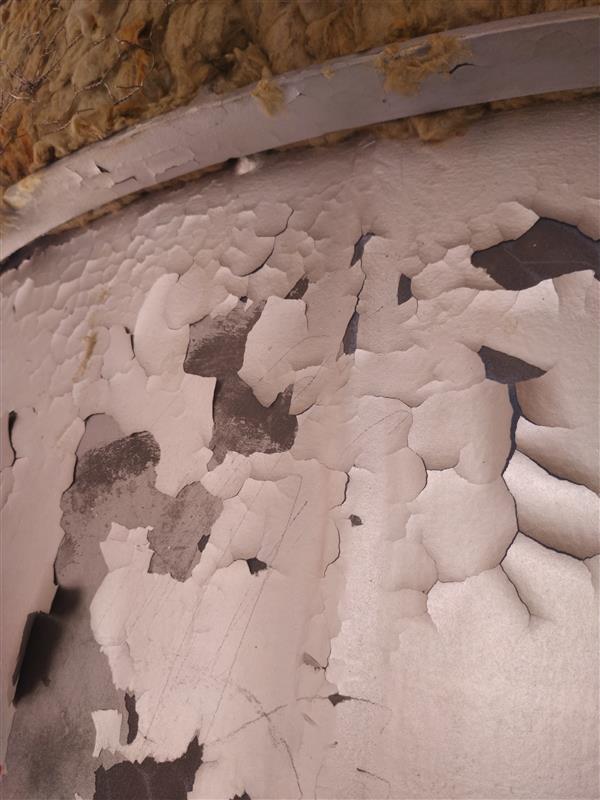 SUBSTRATE 
The nature and environmental conditions of the primary substrate.

OPERATING CONDITION 
Restrictions specific to operating plants.
Surrounding environment
The maximum operating condition

COATING/ LINING SELECTION 
Durability and desired property
Classification of coating/lining materials
Cost consideration of coating/lining materials 

APPLICATION AND INSPECTION CONTROL
Coating/lining material Application consideration 
Schedule of Inspection
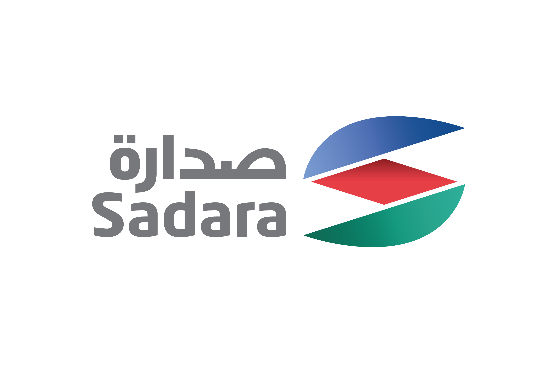 Substrate
Primary Substrate’s Nature & Environmental Conditions
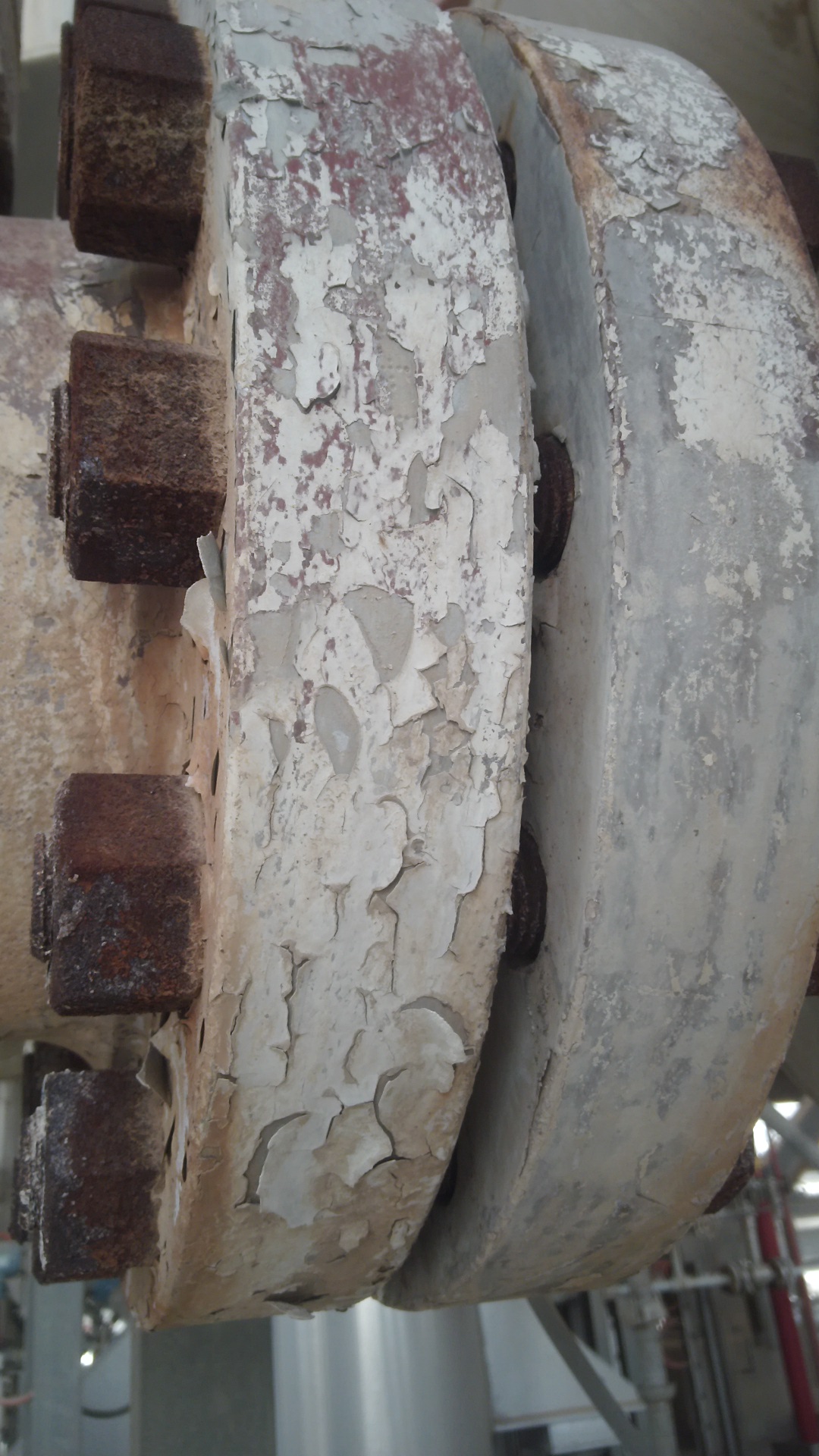 The substrate can be in the form of a structure, pipe, vessel, or tank.
It can be above or underground, fixed, or mobile. 
Construction of materials such as ferrous/non-ferrous/special alloy
Each substrate requires a different type of approach while preparing and applying the coating/lining system.

The environmental consideration of primary substrates is divided into three segments.

Atmospheric exposure
Immersion service
Buried service
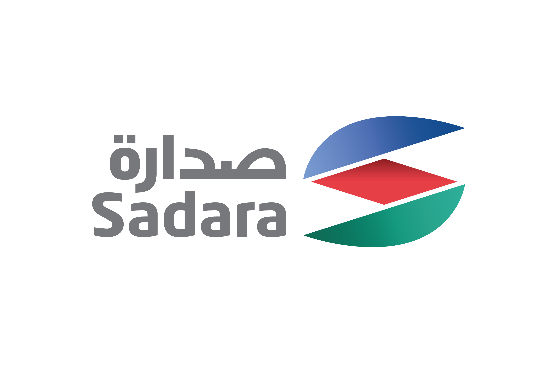 Operating Conditions 
Specific Restrictions in Operating Plants
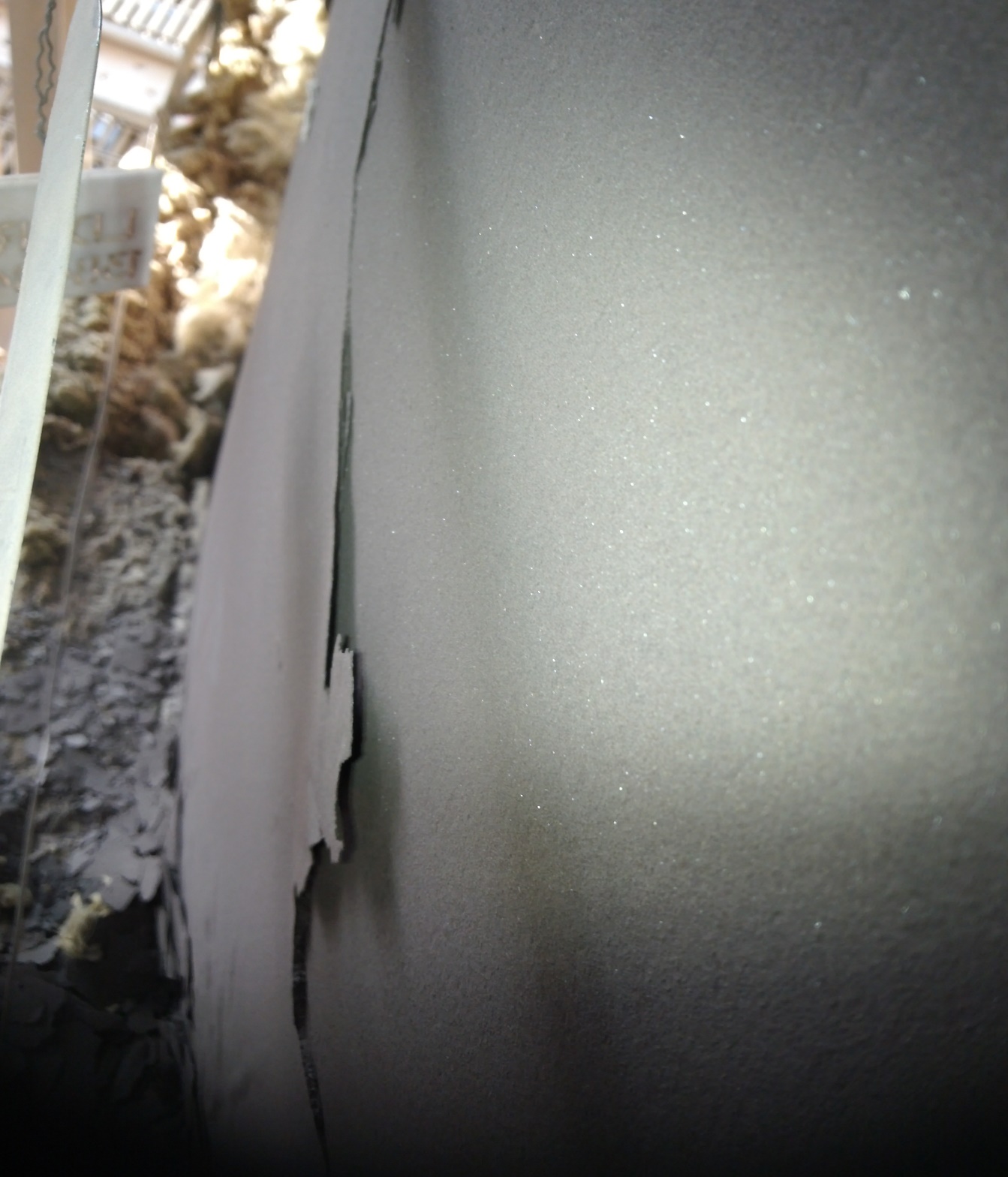 Maintenance coating/lining may face challenges due to specific restrictions in plant operation such as the following:

Plants that operate in environments with hydrocarbons and low flash points.
The system’s continued operation makes it difficult to shut it down.
The location of sensitive assets, such as critical rotating equipment, makes it difficult to cover or mask them.
Reactive chemicals. 

To ensure optimal service life, it is important to choose a maintenance coating/lining that will accommodate marginally prepared surfaces.
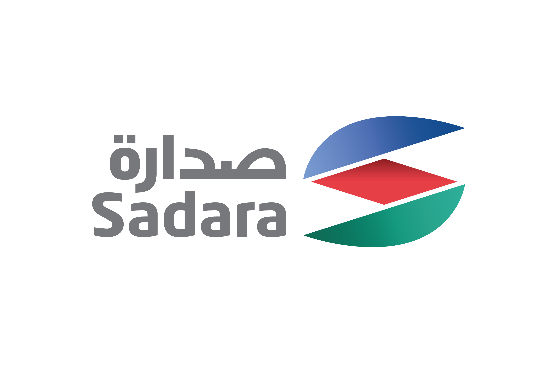 Operating Conditions
Surrounding Environment
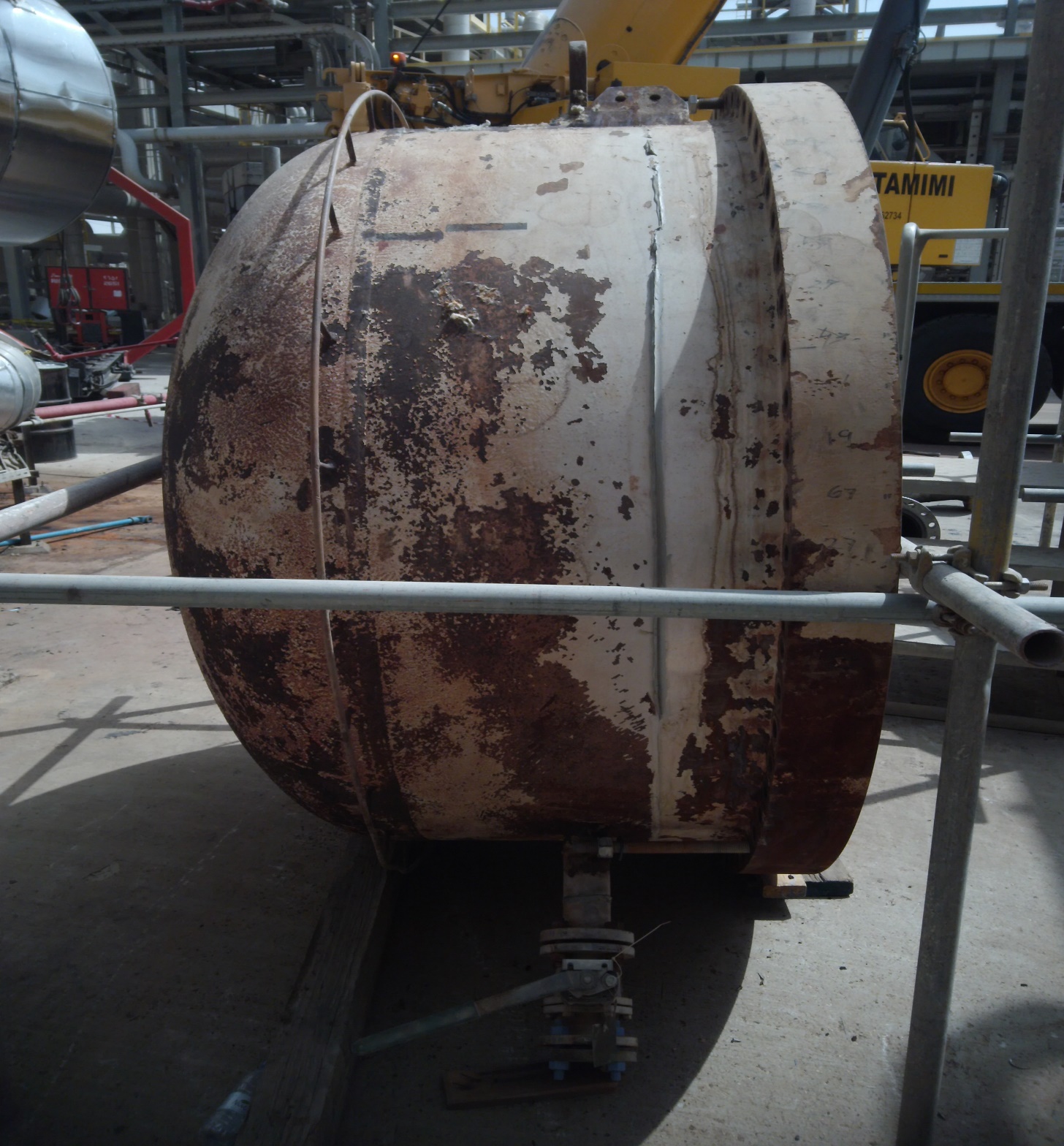 Exposure of the substrate can be above ground, immersed, or buried.

Each exposure situation has its own set of corrosion hazards.

The environment around  has an impact on the following hazards.

Wet or dry corrosion
Thermal hazards – cooling or heating effects.
Chemical contamination – spills or splash
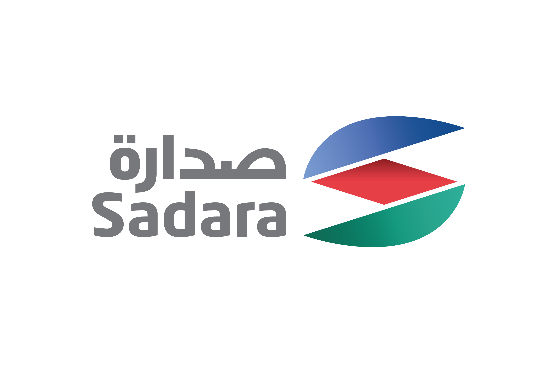 Operating Conditions
Maximum Operating Level
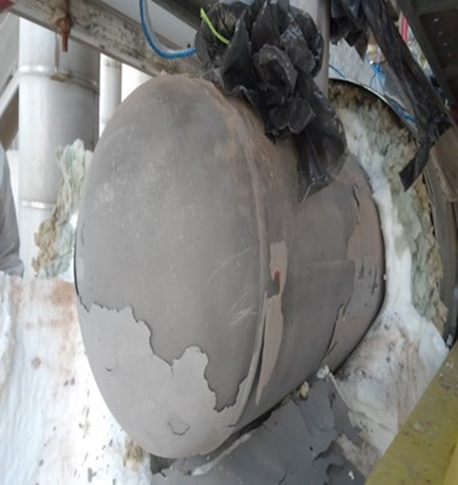 Operating temperatures are often used to determine coating/lining specifications, but the following parameters are not fully considered.

Upset condition of temperature and pressure.

Operations that involve frequent starts and stops, such as continuous or batch-type operations.

Operation that involves multiple phases.
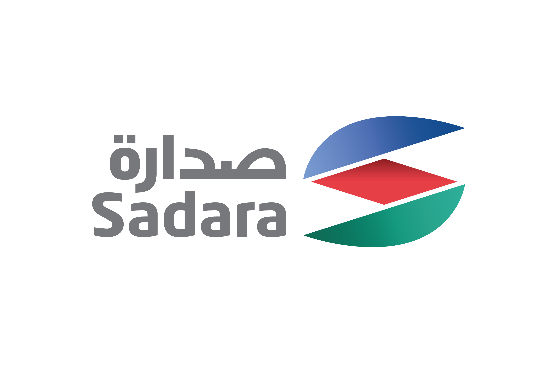 Coating/Lining Selection
Durability and Desired Property
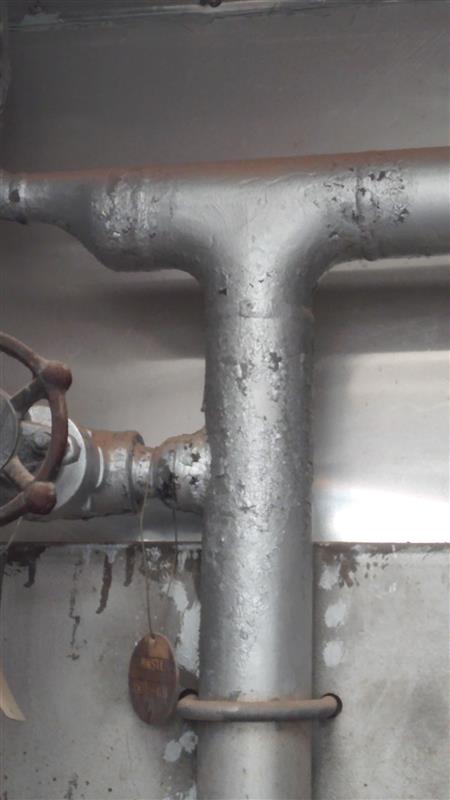 Durability is a technical consideration that can help the owner set up a maintenance program.  
As per ISO 15944, the durability of paint is divided into three categories:
Low (2 to 5 years)
Medium (5 to 15 years)
High (more than 15 years)
Desired property of coating / lining comprises the following three parameters.
Barrier: Physical barrier that prevents the contact of corrosive elements.
Inhibitive: Pigments act as active inhibitors of chemical reactions.
Galvanic: Galvanic coatings  are metal particles that are not noble compared to the metal substrate.
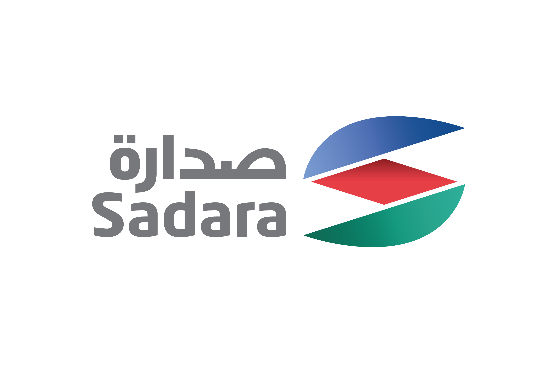 Coating/Lining Selection
Classification of Coating/Lining
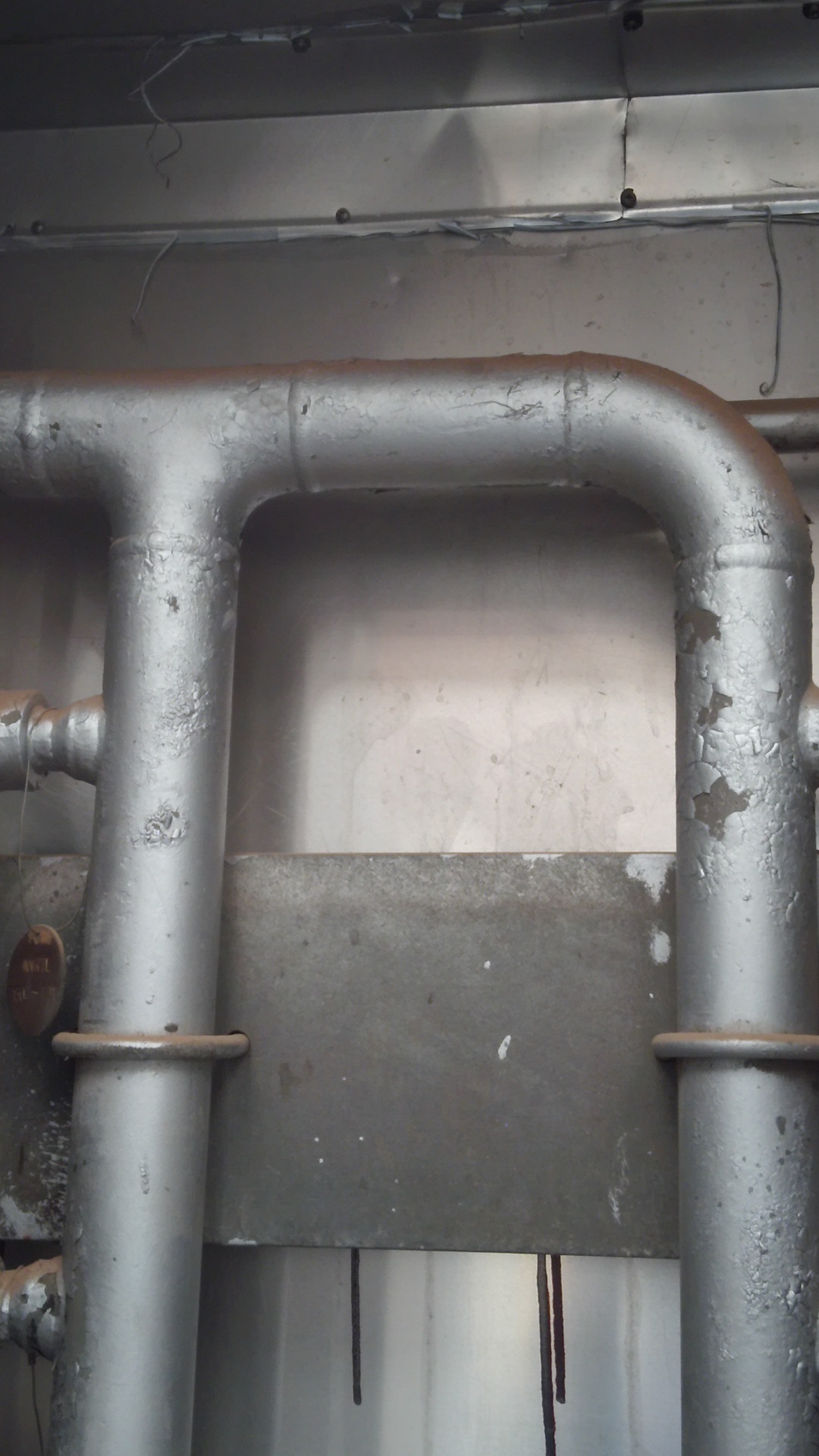 Coating/lining materials are broadly classified into three categories.

Inorganic coatings are classified into the following types:
Zinc Silicate coating 
Conversion coating (Anodize, Chrome plating)
Cement lining

Organic coating: Organic coating is further classified into the following types:
Thermosetting
Thermoplastic 

Metallic coatings such as thermal spray, electroplating, hot dip galvanizing, and aluminizing.
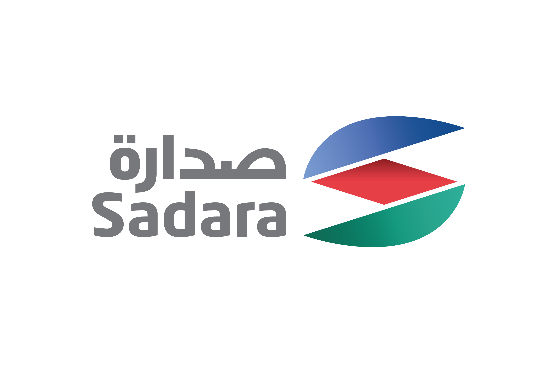 Coating/Lining Selection
Cost Consideration of Coating/ Lining
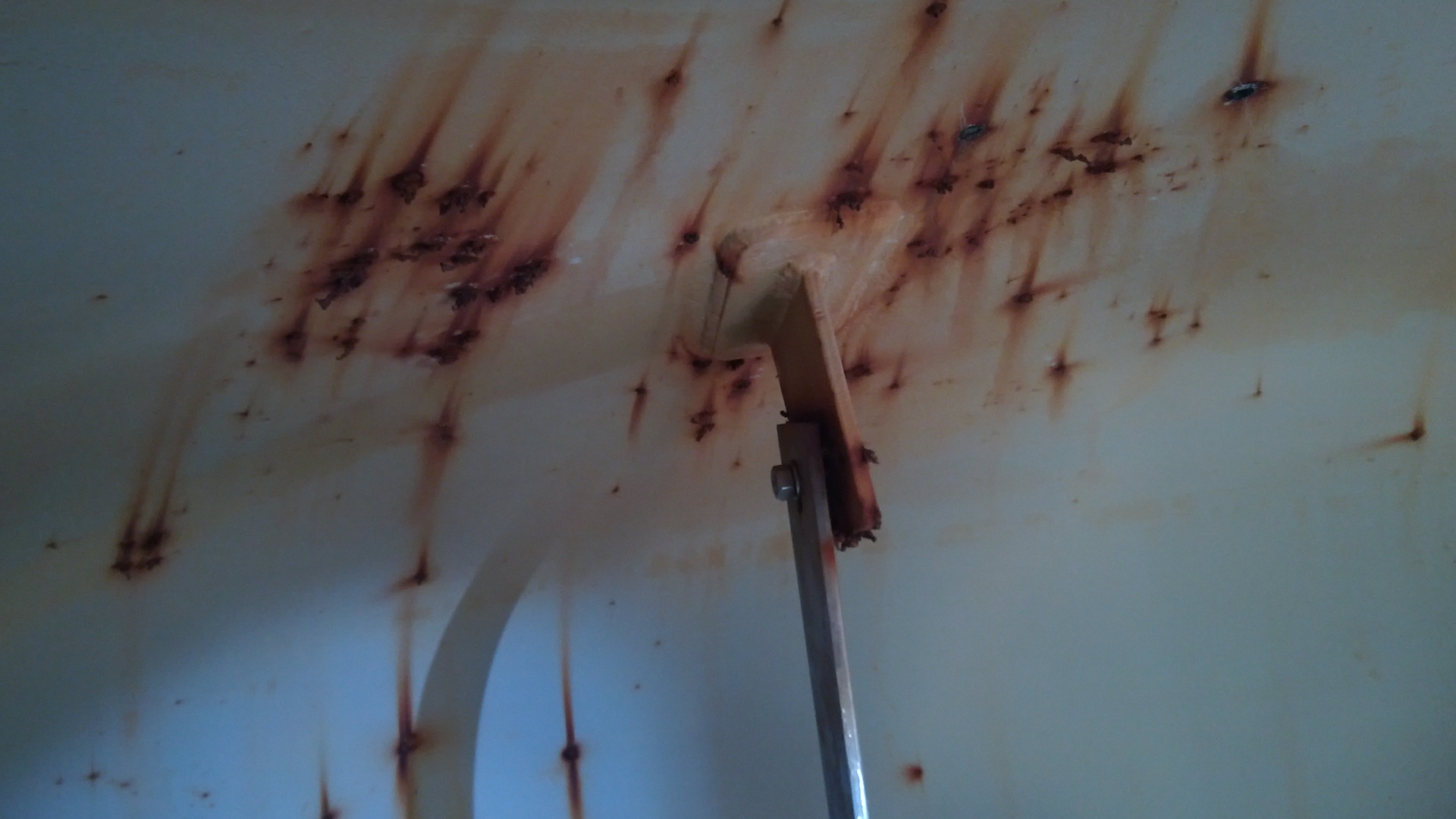 The cost of coating/lining material will vary depending on the site conditions and application requirements.

The application requires specific surface preparation, coating/lining application, and inspection control.
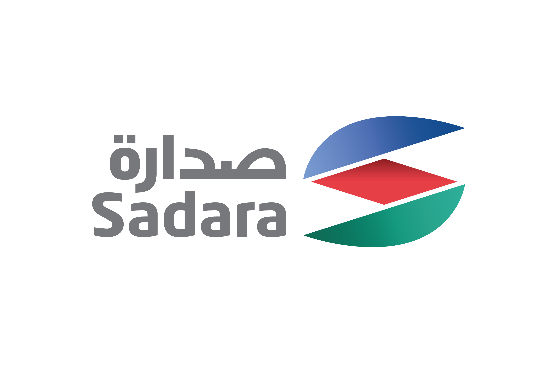 Application and Inspection Control
Coating / Lining Application Consideration
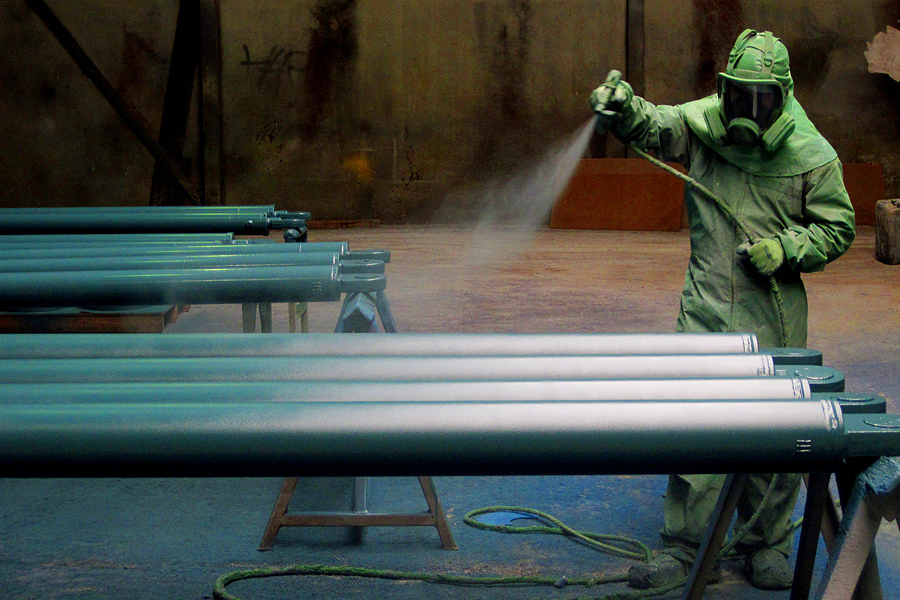 The following sub-activities are necessary for successful coating / lining applications:

The process of surface preparation begins with cleaning with hand and power tools and ends with abrasive blasting.

Coating /lining  application can be achieved using roller, brush, or spray.
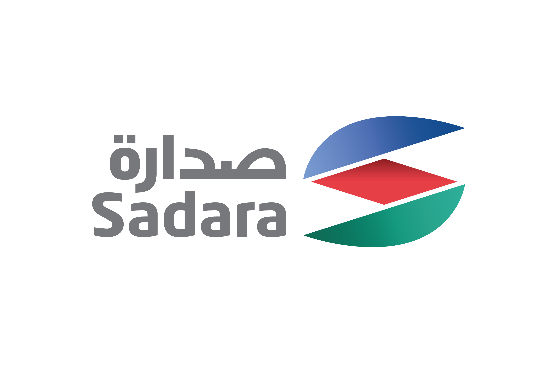 Application and Inspection Control
Inspection Schedule
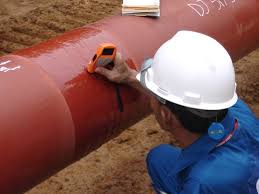 The schedule of inspection covers the following stages:
Inspection before coating / lining application
Inspection during the coating / lining application 
Inspection after coating / lining  application

For an effective maintenance coating/lining program, the inspection schedule starts prior to surface preparation, such as verification of substrate condition, then verification of surface preparation, including confirming no foreign material presence over the substrate, such as oil and grease, and any chemical contaminants, such as the presence of any hygroscopic salts, then verification of coating/lining material and application, followed by final coating/lining verification.
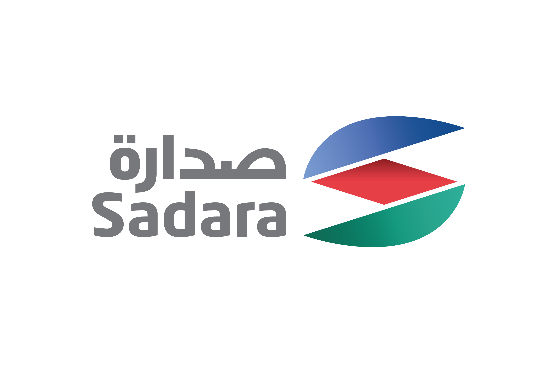 Illustration of Poor Parameter Determination and Its Effects
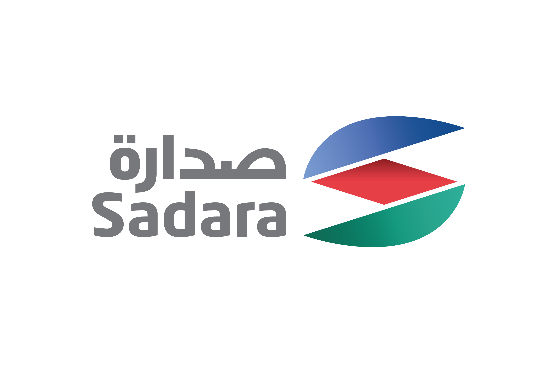 Example of Not Considering Maximum Operating Temperature
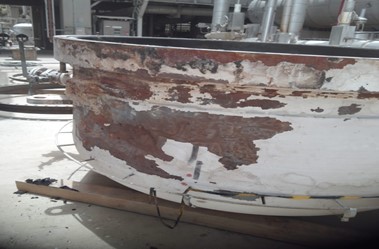 The paint system that has been applied is not suitable for the operating conditions.

Maximum operating conditions are not considered.
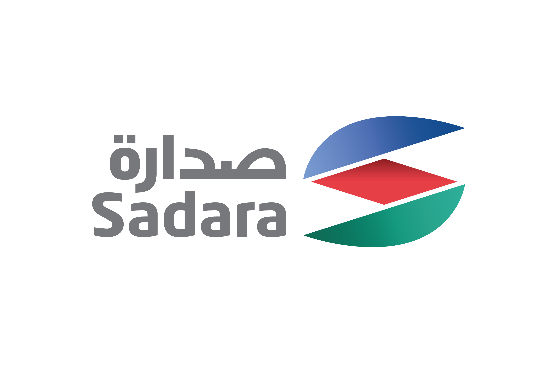 Example of Not following Specification and Coating manufacture Technical Data Sheet
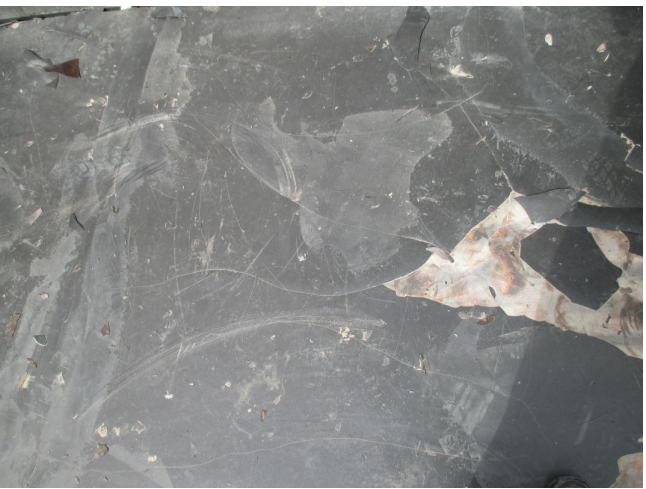 Specific reason for failure:

The recommended lining has poor resistance to UV exposure, whereas during normal operating conditions, it is exposed to UV most of the time.

Surface profile requirements are not clearly determined.
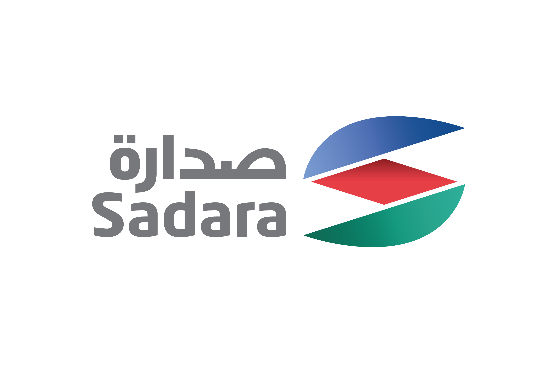 Example of Not following Specification and Coating manufacture Technical Data Sheet
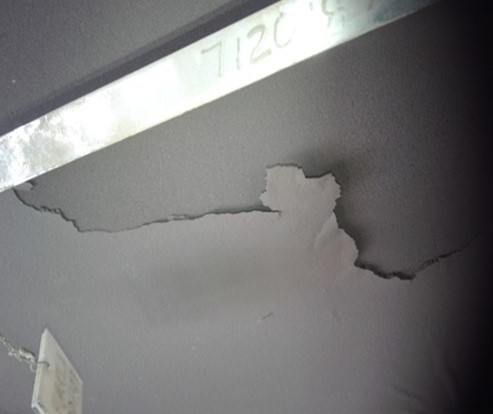 Specific reason for failure:

Surface profile requirements are not clearly determined.

The coating manufacturer’s instructions in the technical data sheet, such as not following the dry film thickness per coat, were found to be higher than the recommended coating dry film thickness.
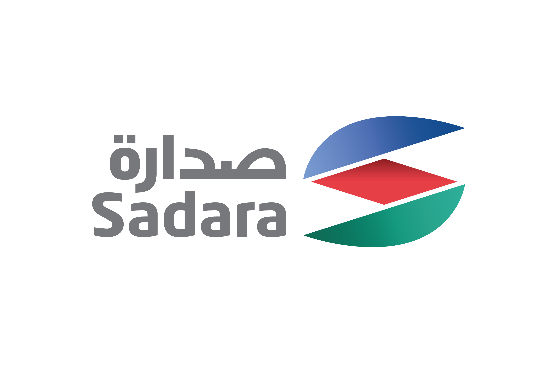 Conclusion
This presentation focuses on all aspects of specifying maintenance coatings/linings to enhance their effective service life. It's crucial to keeping in mind the following important points.

Before drafting a coating/lining specification, it is important to establish and review the material, coating system, application technique, and QA and QC program with qualified personnel.

Cross-functional team involvement will determine the specification of maintenance coating/lining.

When selecting a coating/lining, it is important to take into account all process conditions, including upset conditions.

In case of coating or lining failures, a systematic RCI technique should be used to revise the coating specification to meet its intended service life.

The most effective way to reduce the risk of corrosion or coating/ lining failure is to always adhere to the relevant standards.
JUBCOR
2024
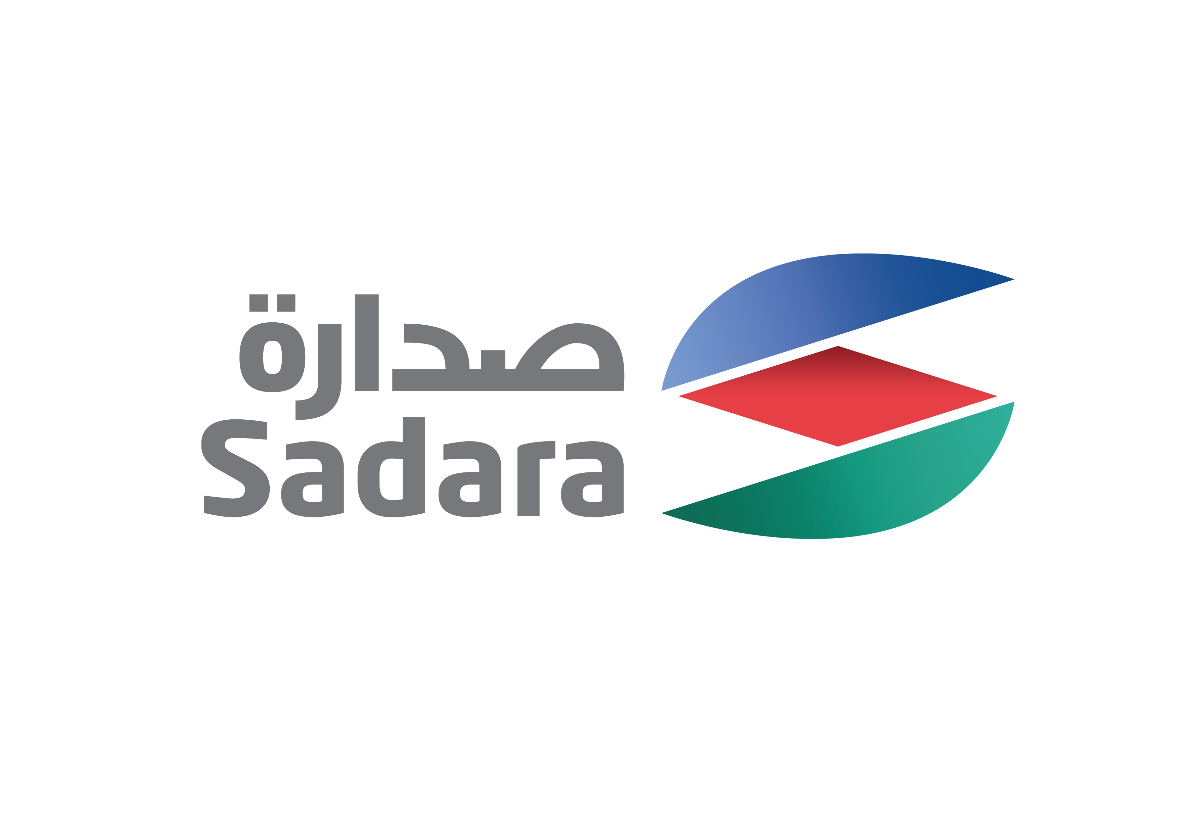 CONFERENCE & EXHIBITION
INNOVATIVE SOLUTIONS FOR CORROSION CHALLENGES
THANK YOU
Calle Cualquiera 123, Cualquier Lugar